Přírodopis 6.A (12.4. – 23.4) Čeleď - LipnicovitéUdělejte si výpisky z přiložené prezentace Čeleď -LipnicovitéPísemně do sešitu odpovězte na otázku: Jaký je starší název žita?
Čeleď - Lipnicovité.pptx
Jednoděložné krytosemenné rostliny Čeleď -  Lipnicovité
.
Ing.L.Johnová
ZŠ Lom
Čeleď - Lipnicovité
označovány jako trávy (jednoleté, nebo vytrvalé byliny, netypické dřeviny, např. bambus )
- květenství – klas nebo lata složené z menších    klásků ( složený klas)
        klas                   lata            ztlustlý klas - palice
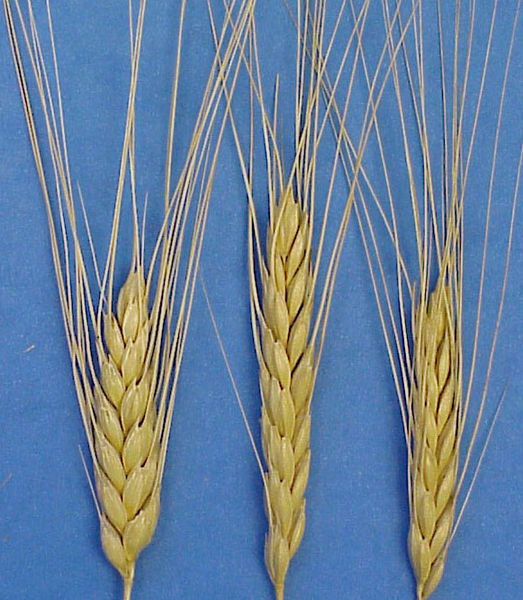 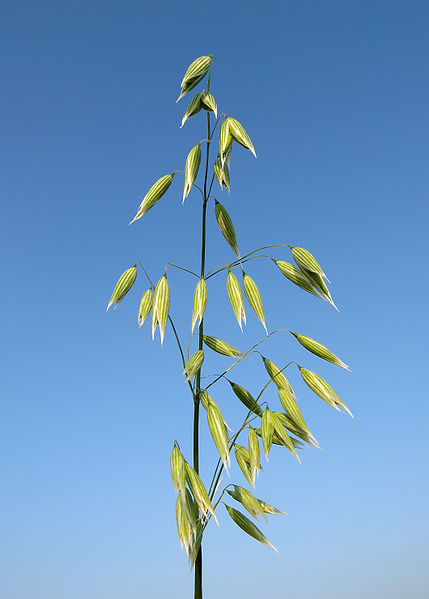 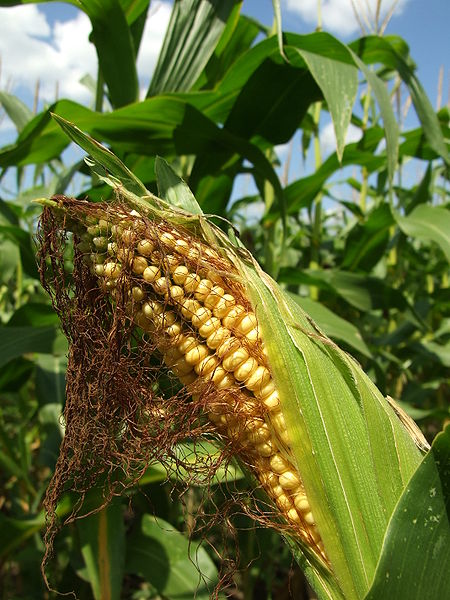 Čeleď - Lipnicovité
v květenství různé listeny podpírající klásky či květy (plevy, pluchy) a srostlé okvětní lístky (plušky, plenky)
                                  Složený klas
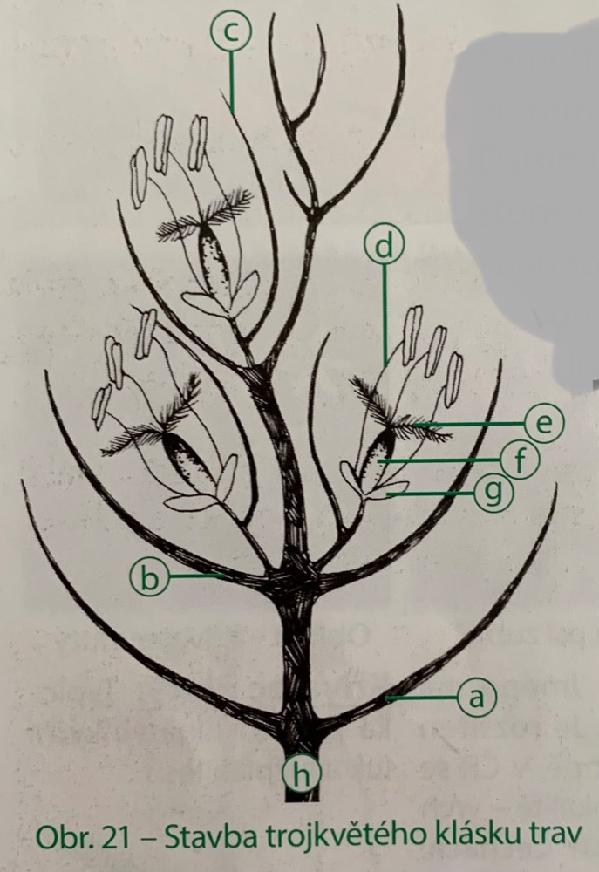 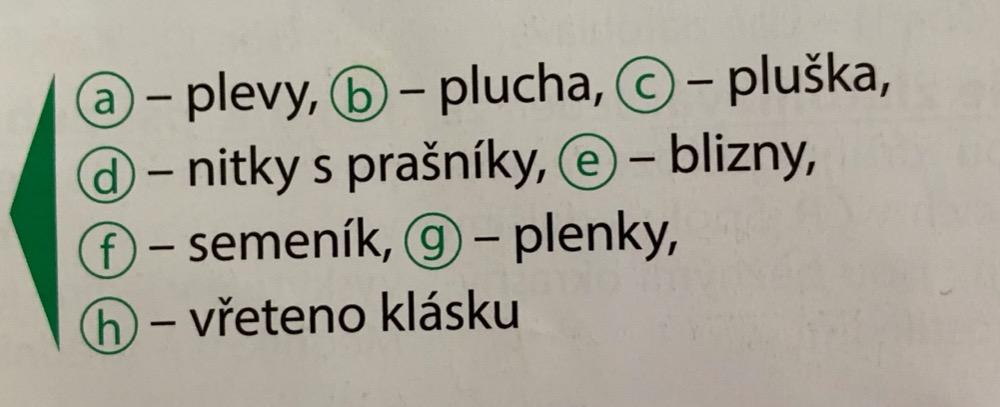 Čeleď - Lipnicovité
květy jsou nenápadné a opylovány větrem 
plodem je obilka
typický stonek - stéblo 
čárkovité listy se souběžnou žilnatinou, list ke stonku přiléhá rozšířenou pochvou, ta stonek objímá, kde se čepel list od stébla odklání – jazýček a ouška (důležité pro určení druhu rostliny)
Čeleď - Lipnicovité
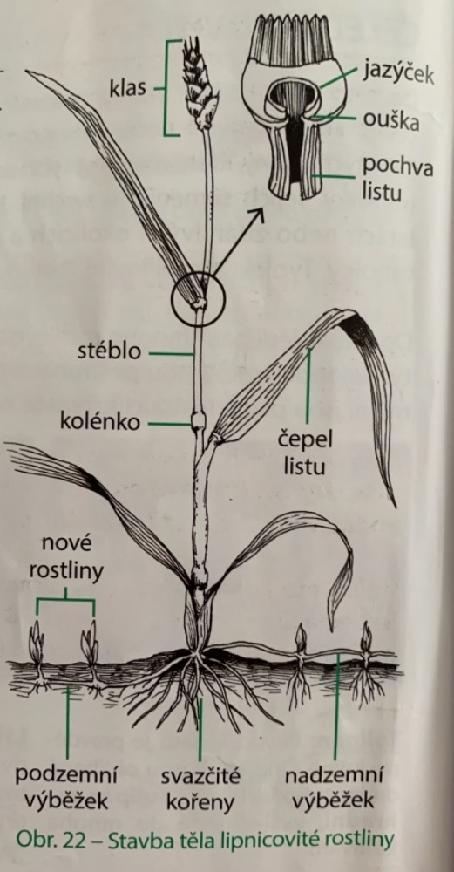 Čeleď - Lipnicovité
hospodářsky významné, tři nejpěstovanější rostliny světa – kukuřice, rýže, pšenice – patří mezi obiloviny ( pěstované pro výživné obilky)
v ČR se nejvíce pěstuje pšenice setá (představuje 50% všech našich obilovin)
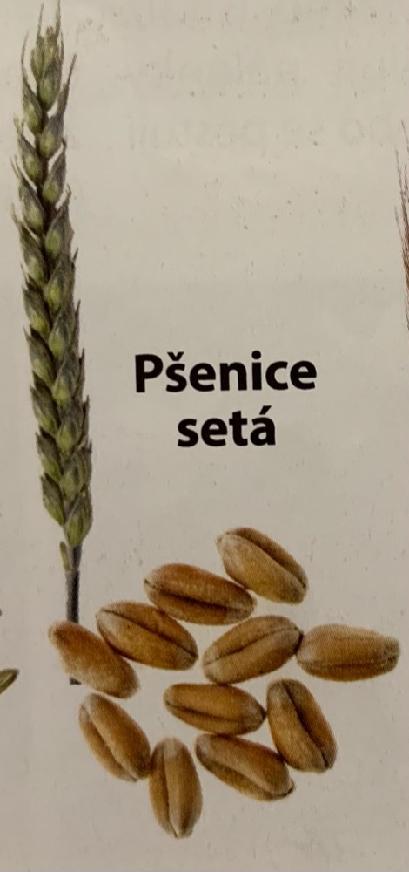 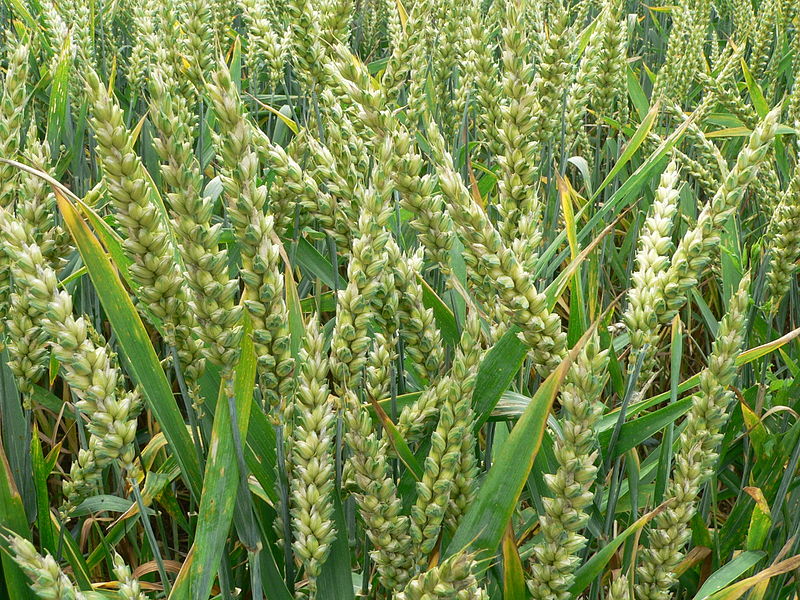 Čeleď - Lipnicovité
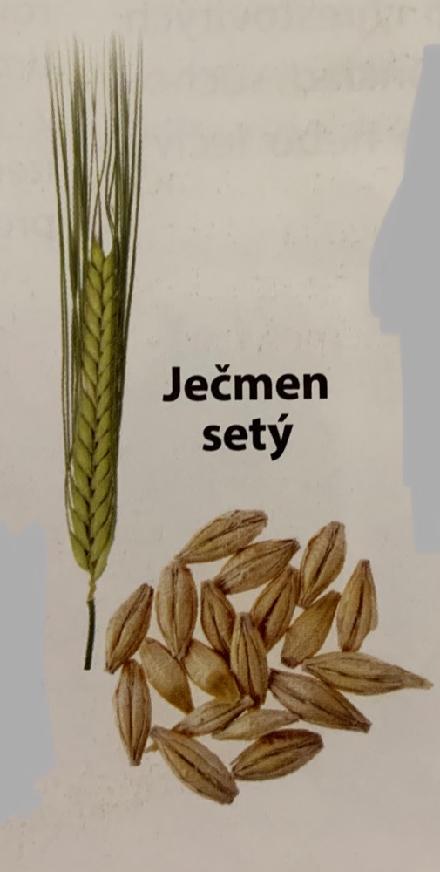 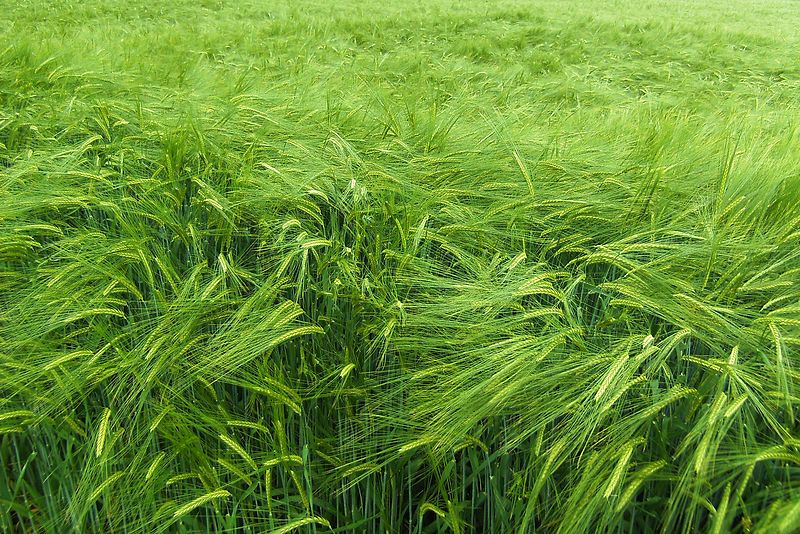 Čeleď - Lipnicovité
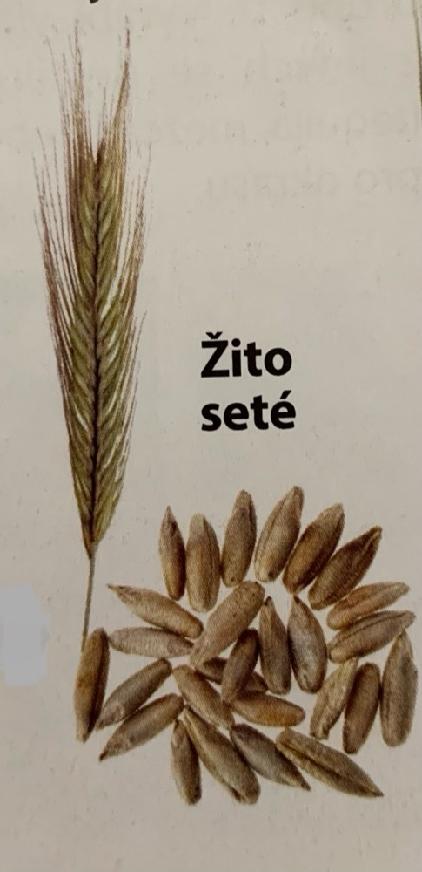 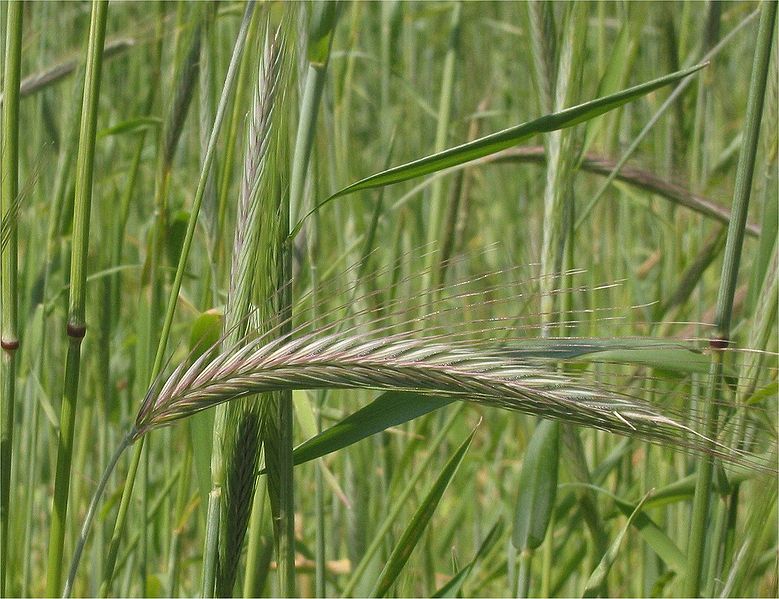 Čeleď - Lipnicovité
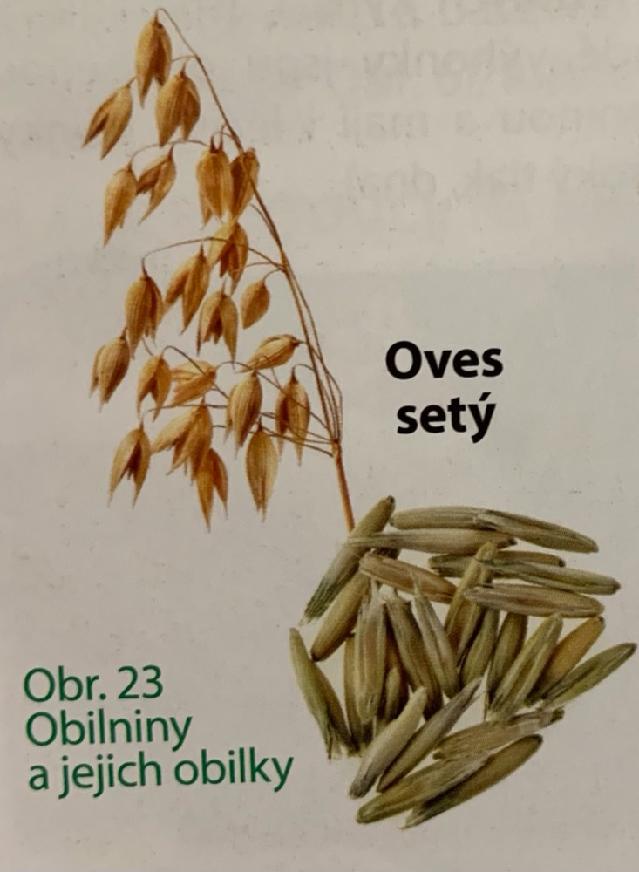 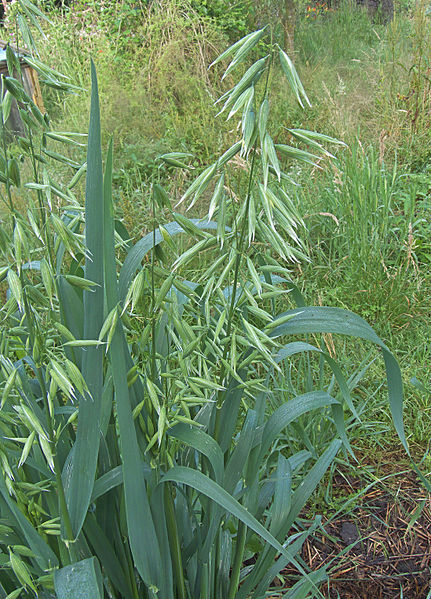 Čeleď - Lipnicovité
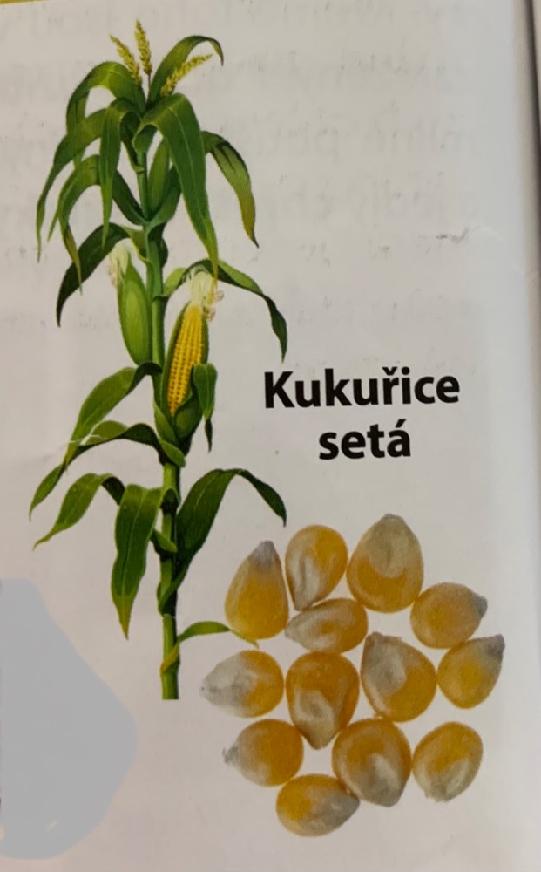 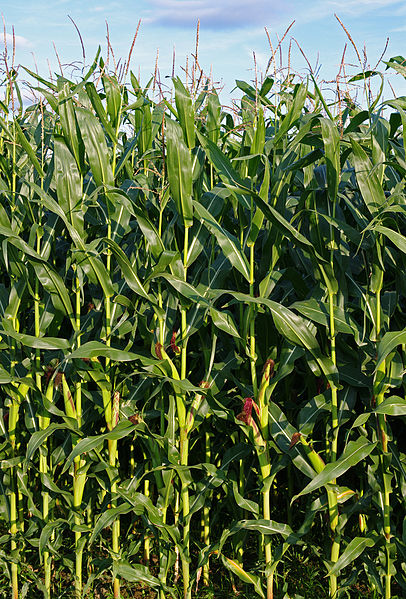 Čeleď - Lipnicovité
Méně známé obilniny: proso seté, čirok dvoubarevný
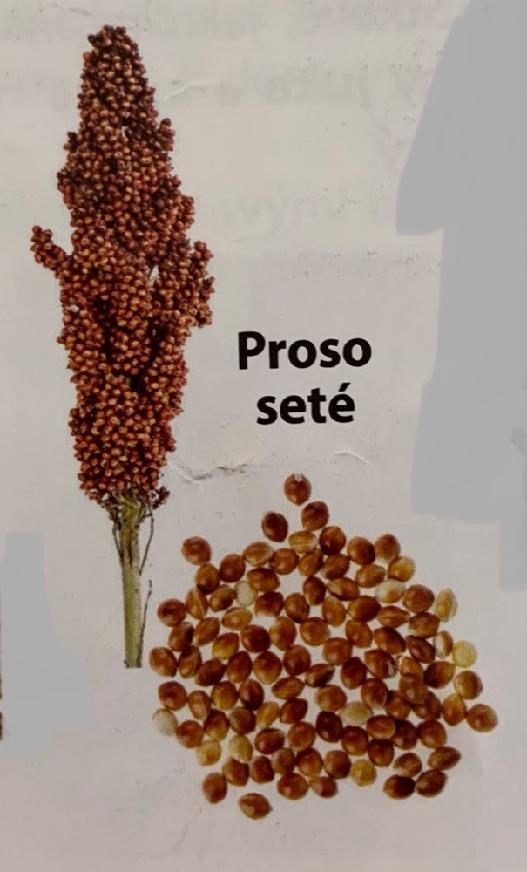 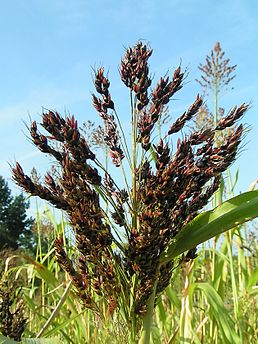 Čeleď - Lipnicovité
Význam:
Potravinářský  – obiloviny
			      – výroba cukru
			      – výroba škrobu
			      – výroba piva
Technický – výroba vláken, rohoží, košťat
Zdravotnický – příčina alergií – pyl některých trav je     alergen
Zemědělský – krmivo (trávy)
Čeleď - Lipnicovité
Trávy – jsou odolné rostliny, travinná společenstva      jsou po celém světě, zaujímají 20% souše a na každém kontinentu mají svůj název. 
Africká savana, severoamerická prérie, jihoamerické pampy, louky a stepi Evropy a Asie – pastva pro  
                                                         býložravce
V ČR  se louky sečou  a rostliny se využívají jako
pícniny ( píce – krmivo pro hospodářská zvířata), nebo pastviny pro spásání dobytkem)
Čeleď - Lipnicovité
Mezi nejběžnější druhy luk a trávníků:
Lipnice luční
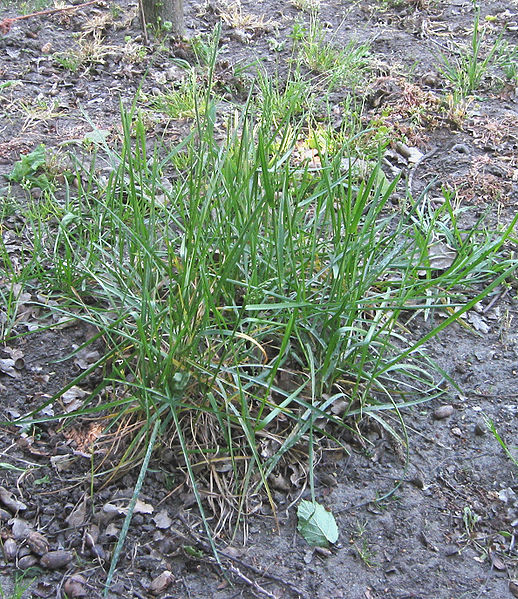 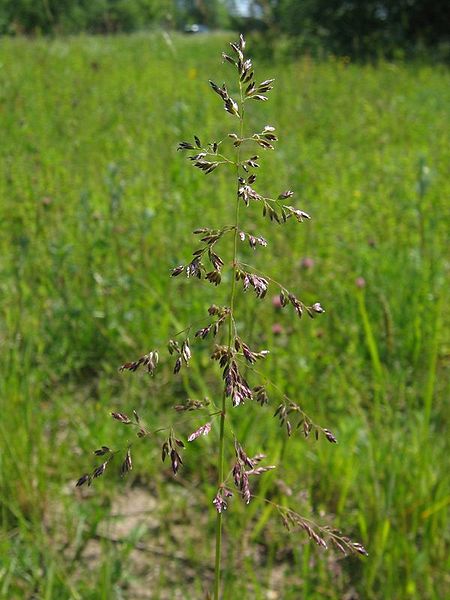 Čeleď - Lipnicovité
Kostřava luční
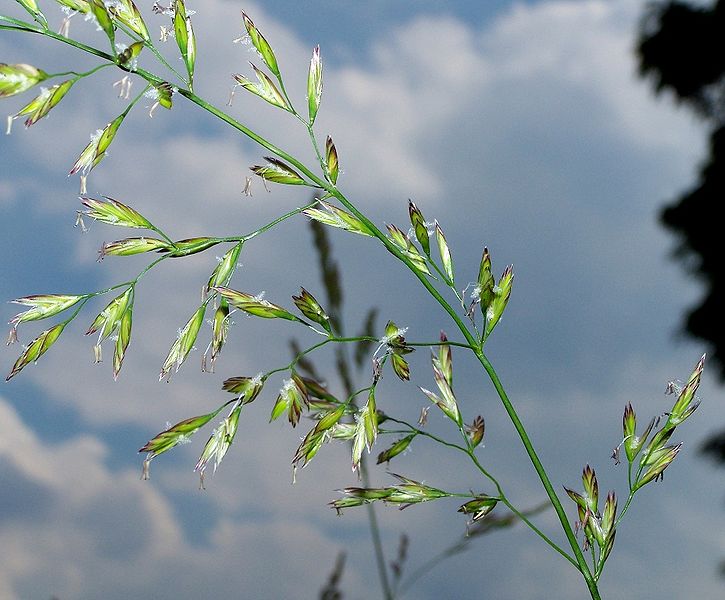 Čeleď - Lipnicovité
Psárka luční
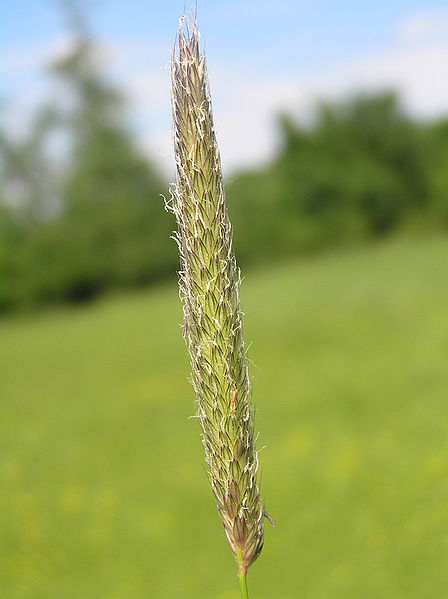 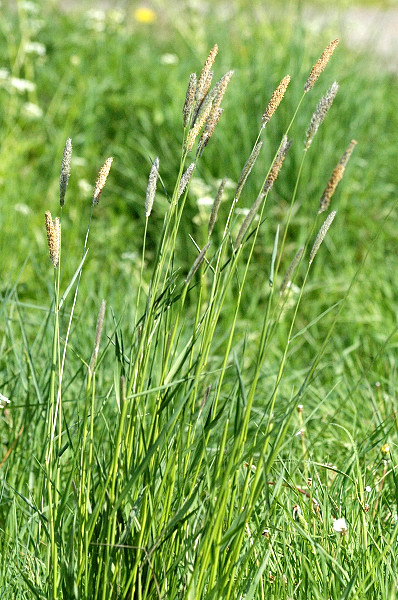 Čeleď - Lipnicovité
Srha říznačka
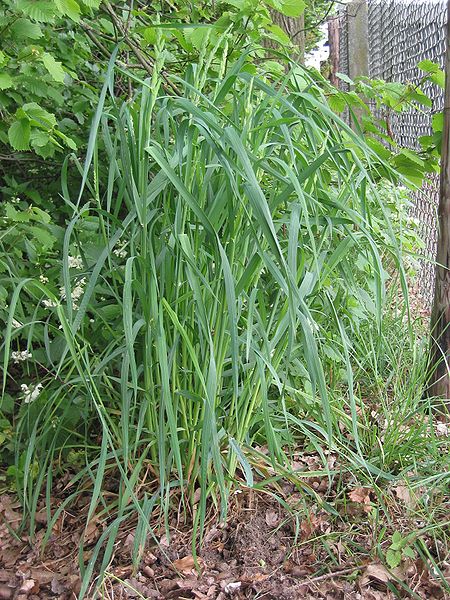 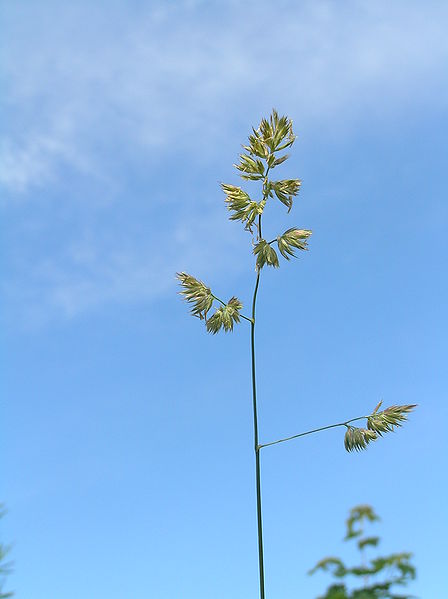 Čeleď - Lipnicovité
Jílek vytrvalý
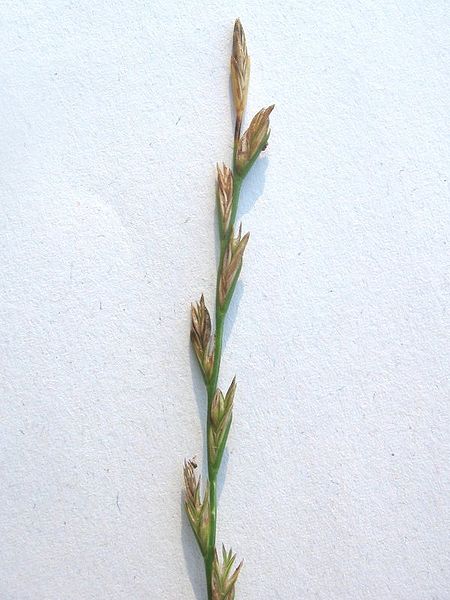 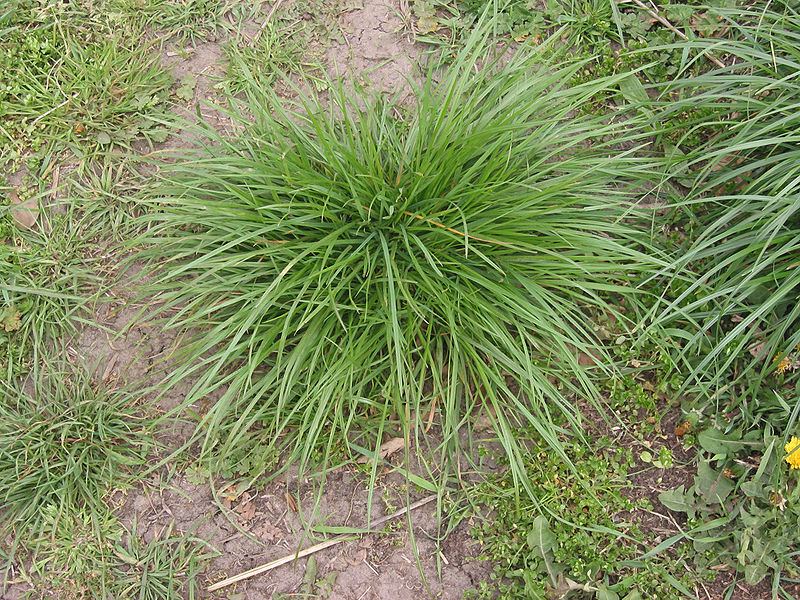 Čeleď - Lipnicovité
Ovsík vyvýšený
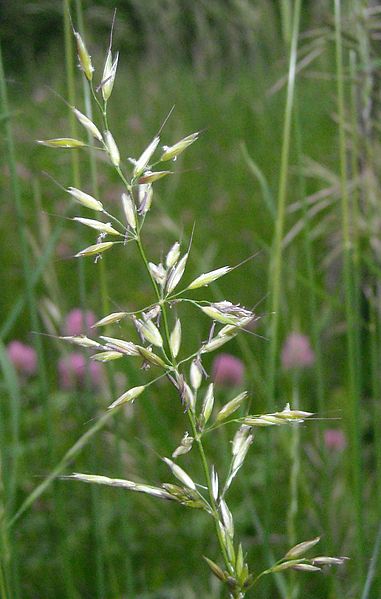 Čeleď - Lipnicovité
Bojínek luční
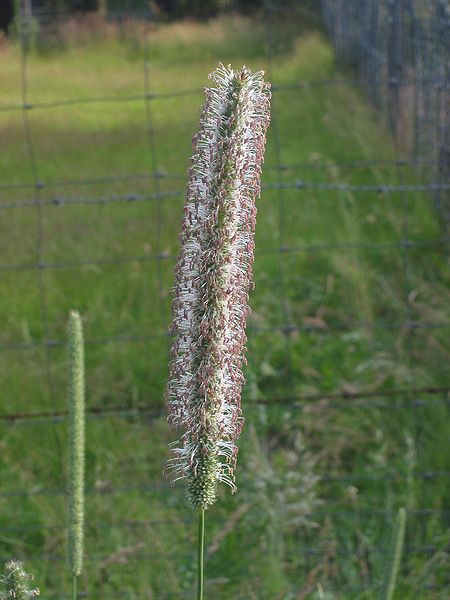 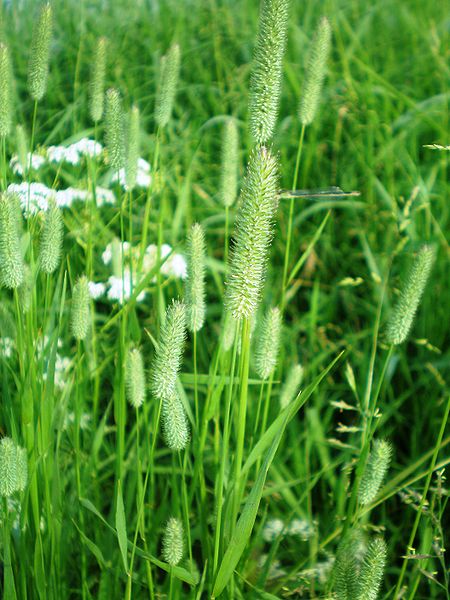 Čeleď - Lipnicovité
Na březích stojatých vod:
Rákos obecný                   Zblochan
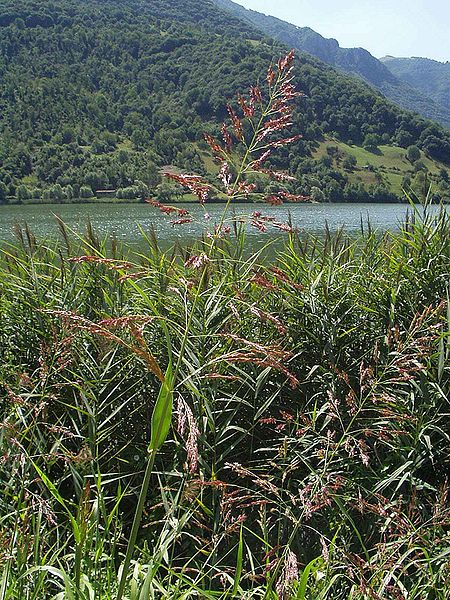 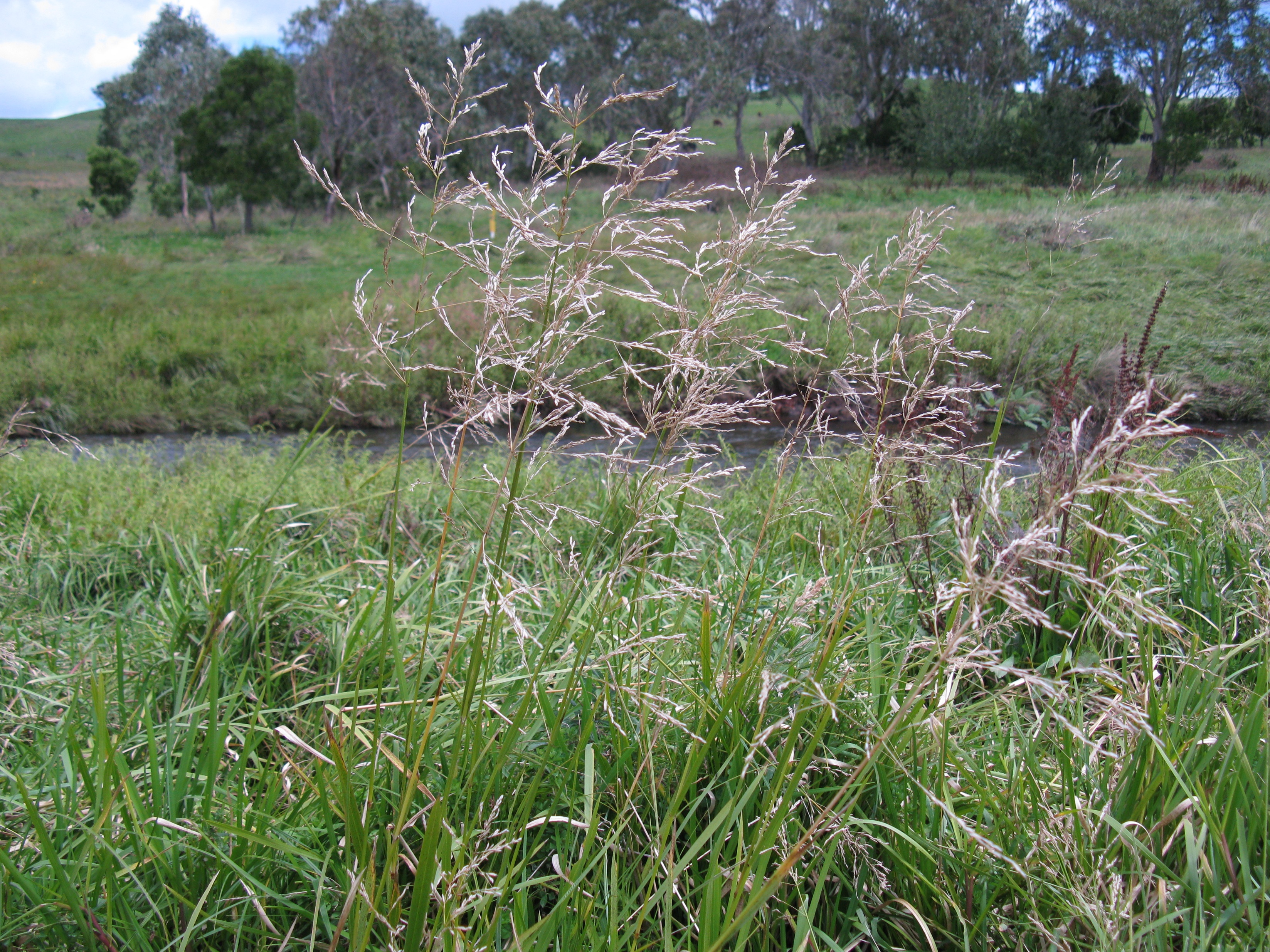 Čeleď - Lipnicovité
V lesích:
Třtina rákosovitá         Metlička křivolaká
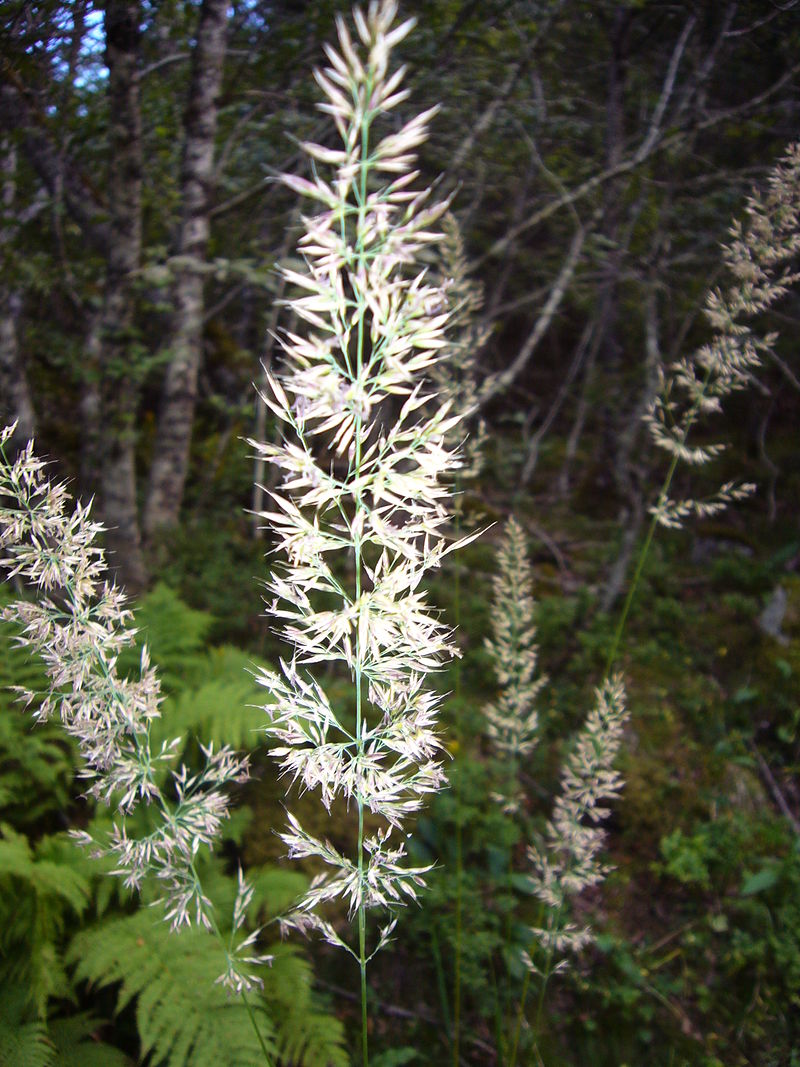 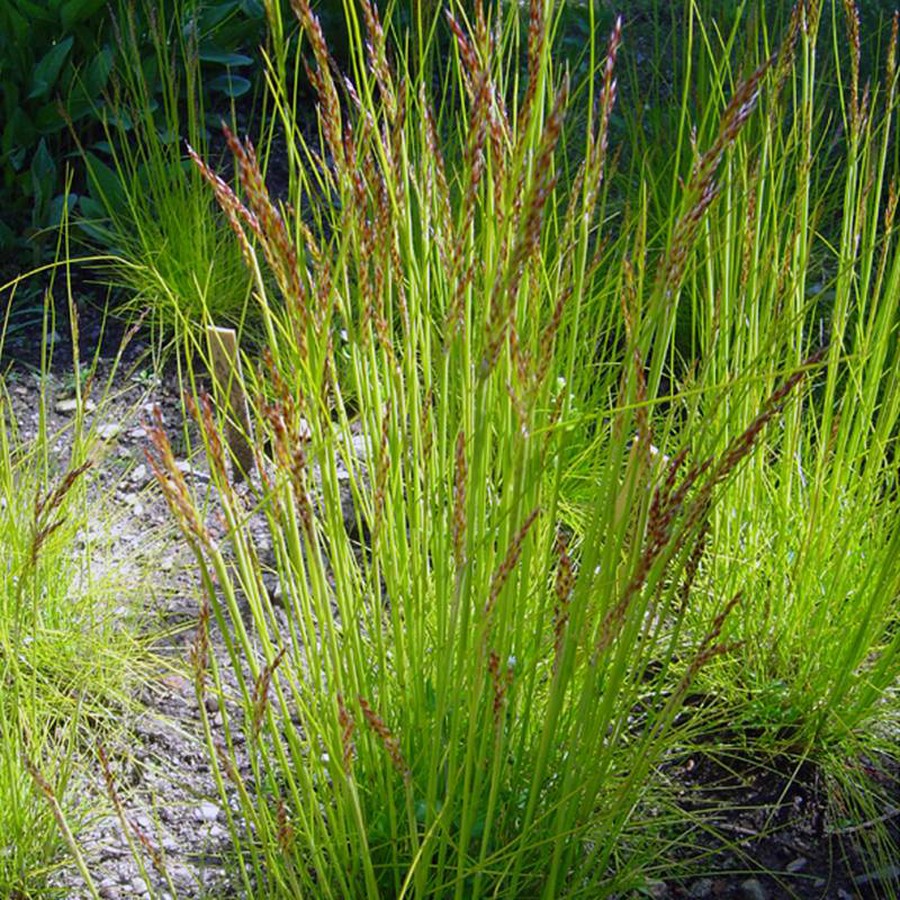 Čeleď - Lipnicovité
Rýže setá – nejdůležitější obilovina světa, je na ní závislá čtvrtina lidí na Zemi, původ  v Číně , Čína a Indie jsou hlavní producenti rýže, roste v tropech a subtropech
- klíčí pod vodou a stálou hladinu vody potřebuje i po celou dobu svého růstu
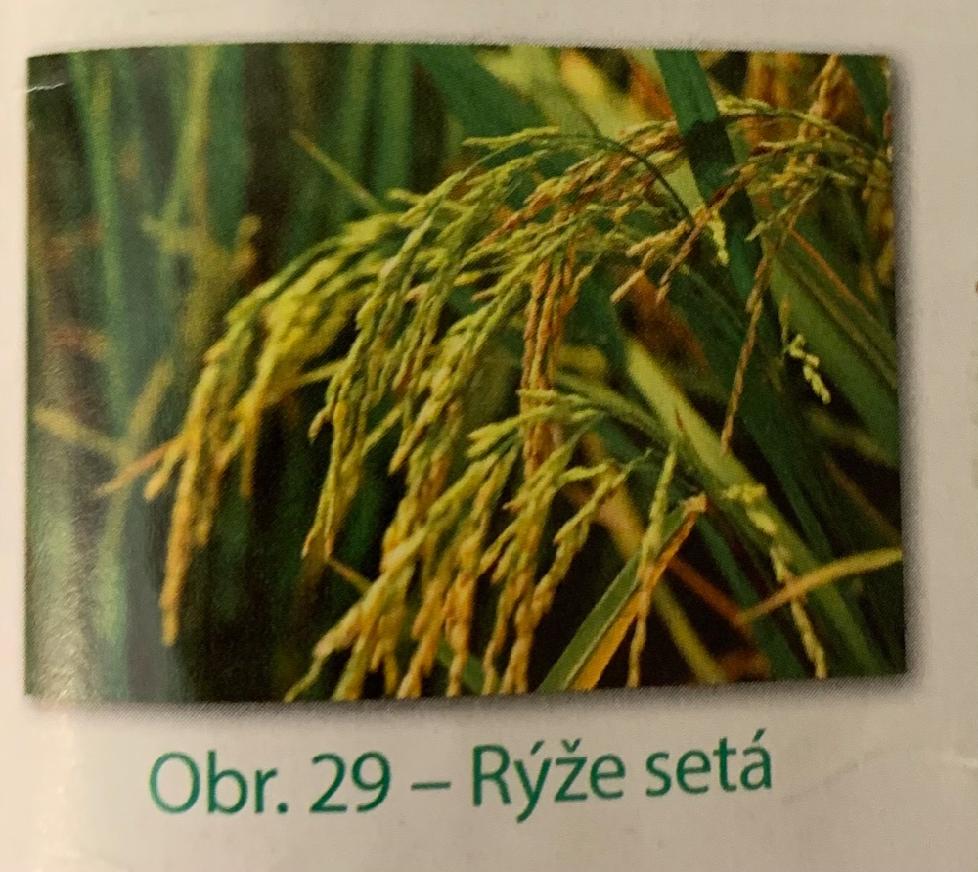 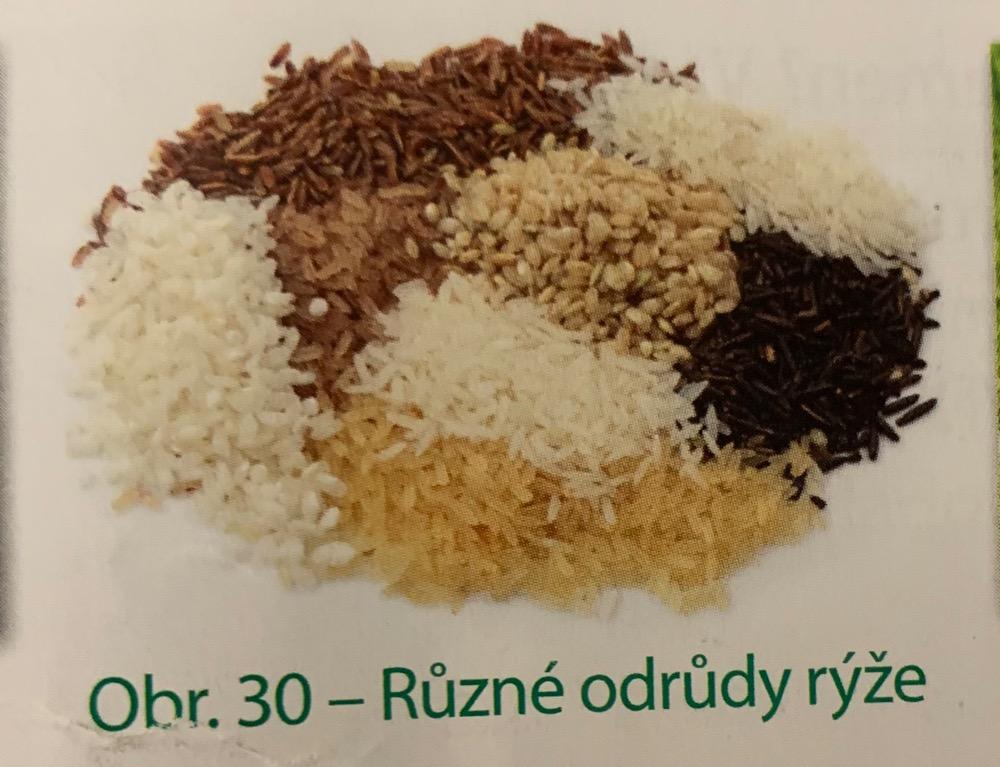 Čeleď - Lipnicovité
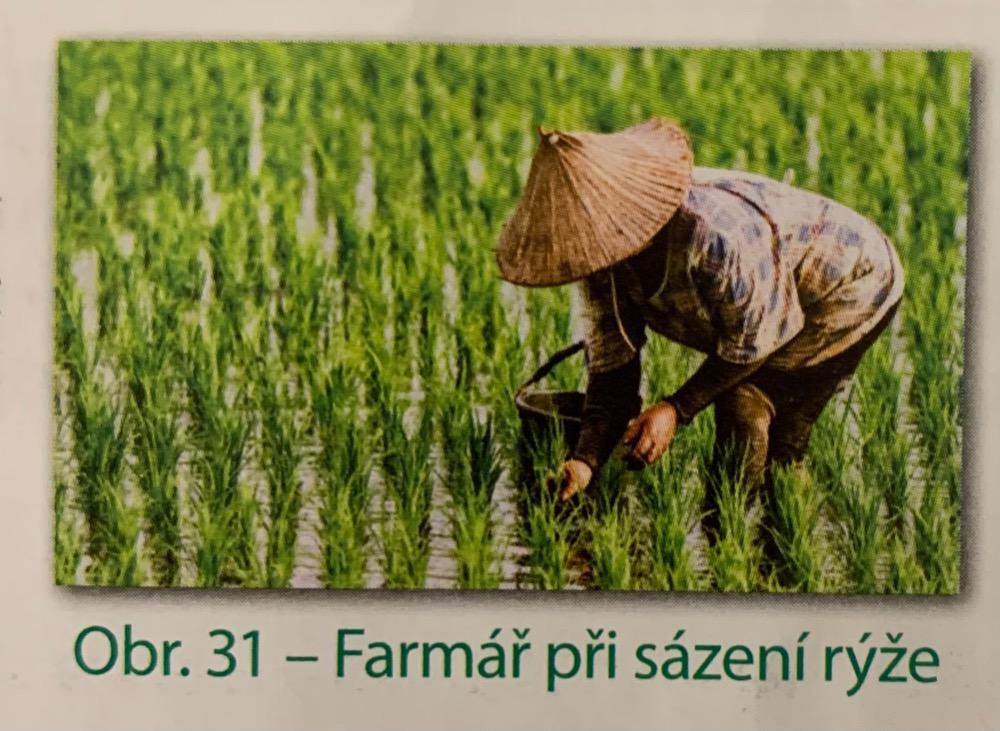 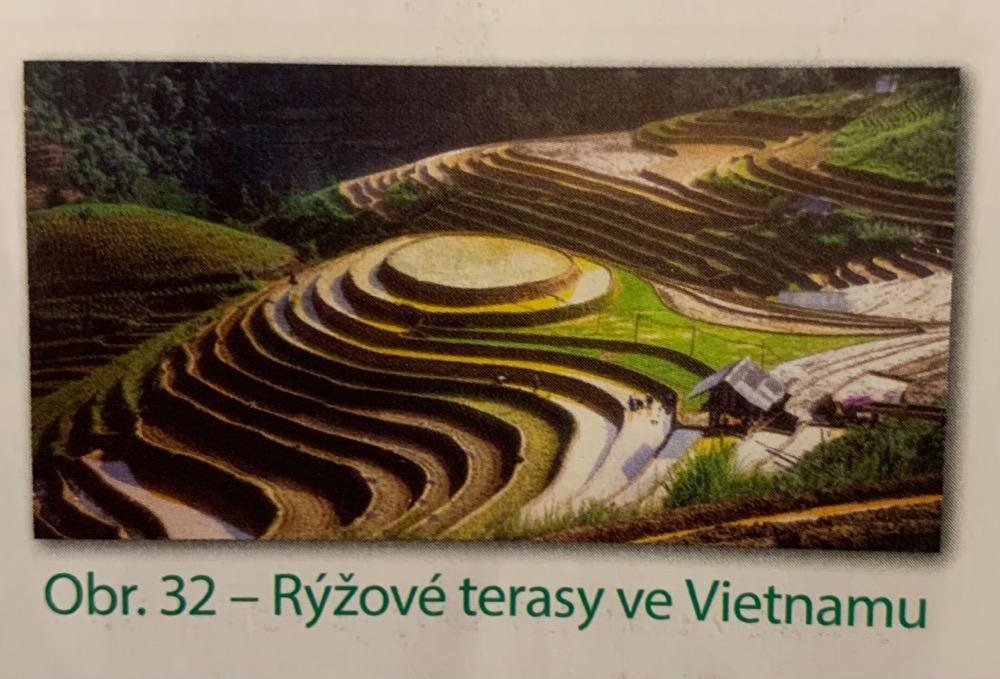 Čeleď - Lipnicovité
Bambusy – nejvyšší byliny světa, nejrychleji rostoucí  rostlina a pestré využití - potravina
                                      - textilní surovina
                                      - stavební materiál
                                      - přírodní medicína


Vyrábí se z něj papír, pivo, vosk, využití při rekultivaci i zahradní architektura
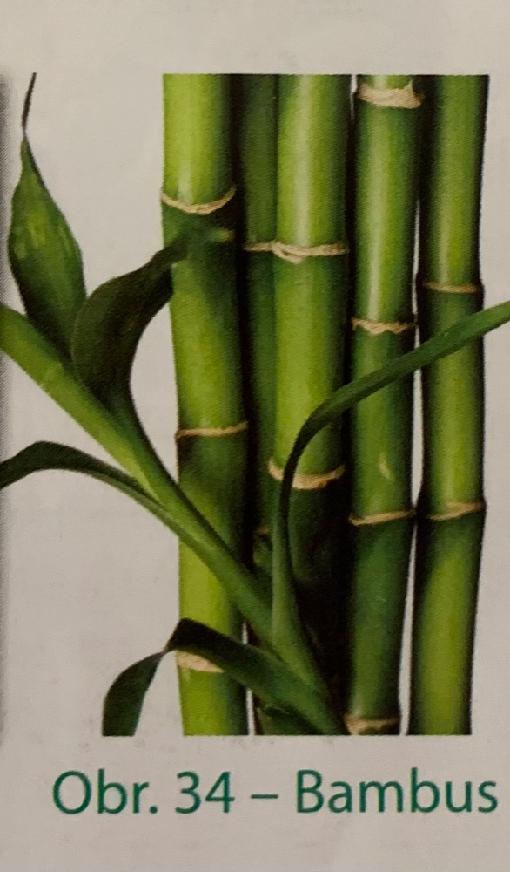 Čeleď - Lipnicovité
Na bambusech jsou (i na potravě)závislé pandy –
panda červená a panda velká – symbol Číny
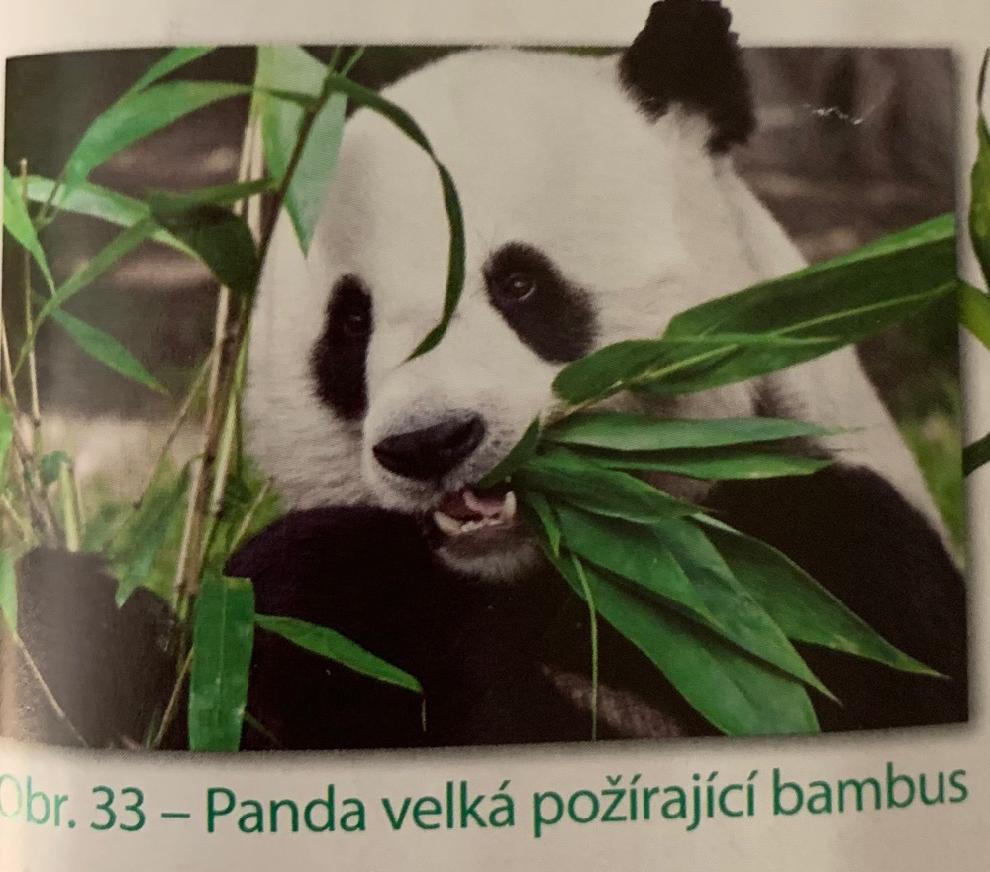 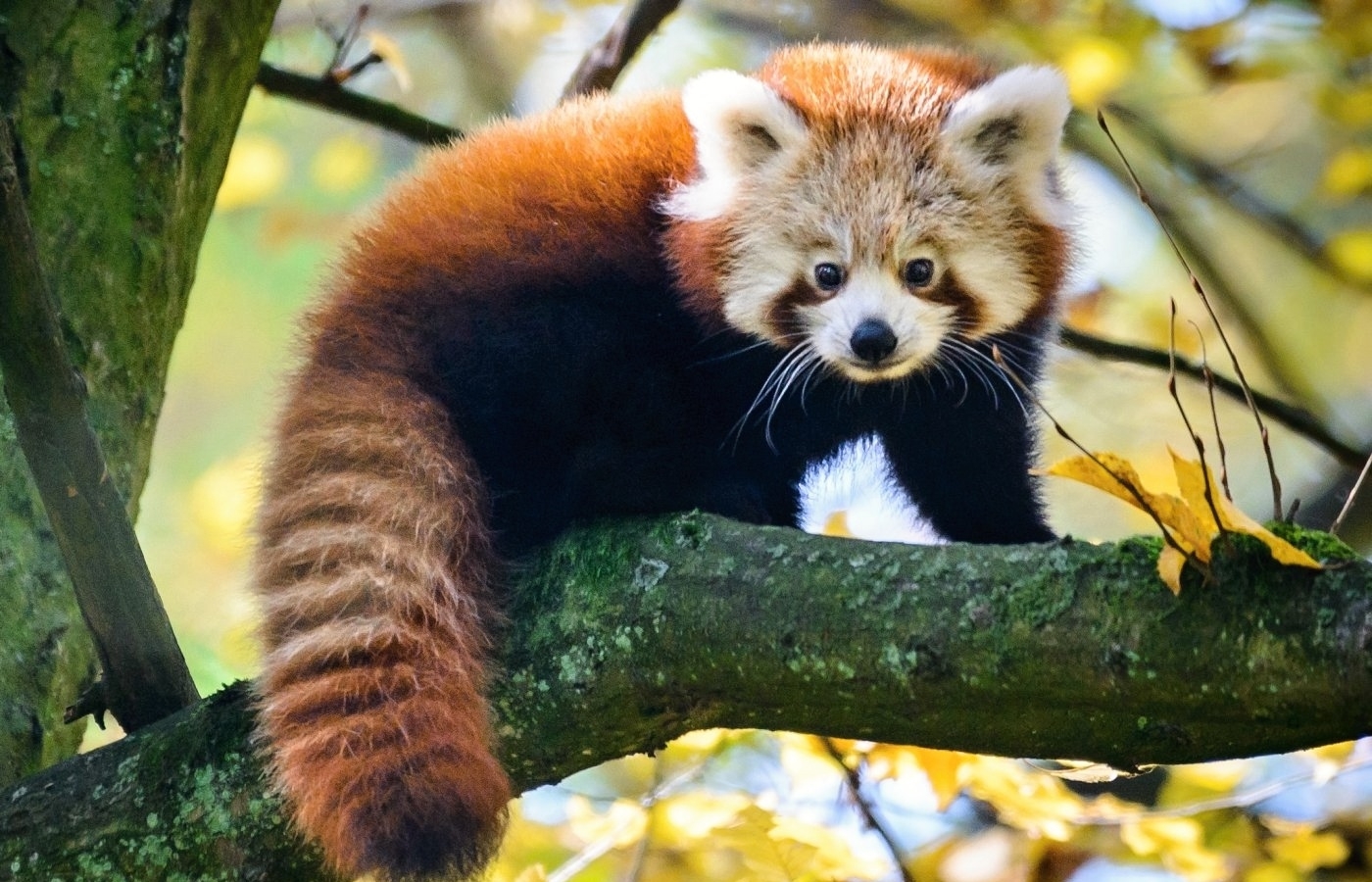 Čeleď - Lipnicovité
Cukrová třtina – roste v tropických oblastech, stébla jsou vyplněna sladkou dření – ta je zdrojem třtinového cukru, také se z ní vyrábí rum
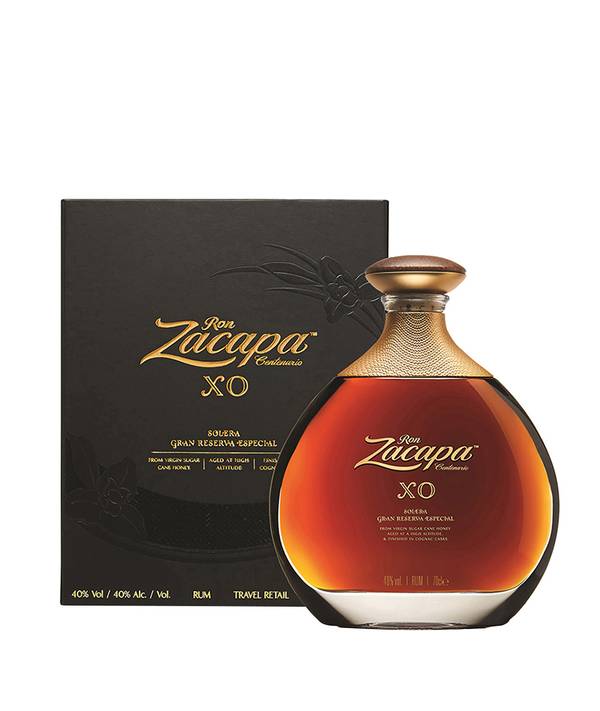 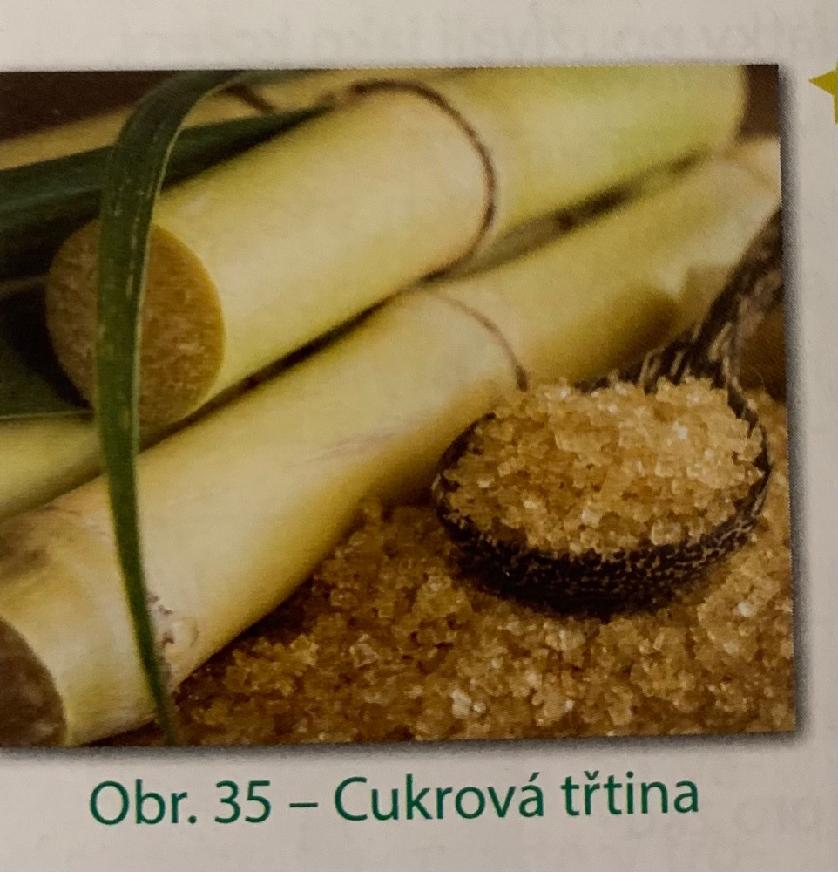